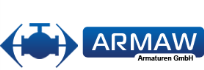 ArMAW Armaturen GmbH
Valve-engineering for future

decisions for localization of the leading world technologies
Wife in your t
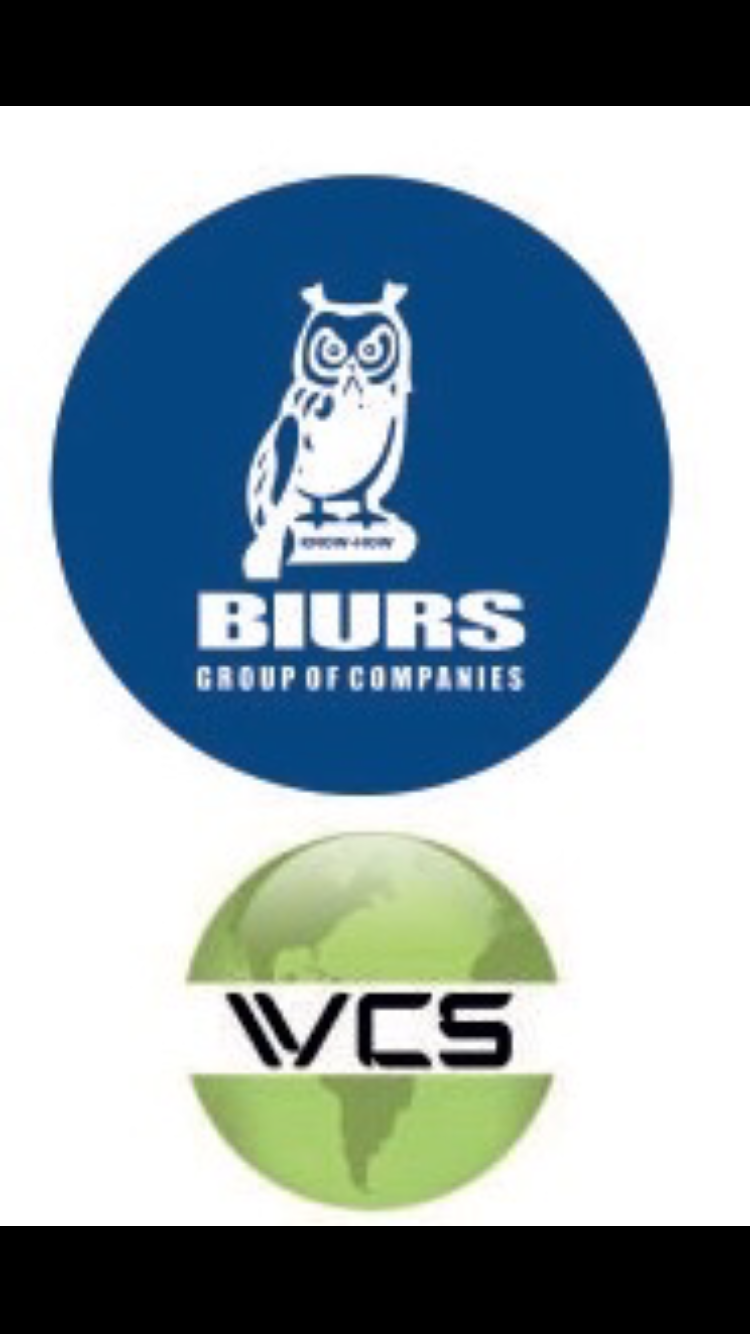 Berlin, 2017
About company
Armaw Armaturen GmbH  is the one of worlds leading 
                                                               of valve design and engineering
Valve engineering services from 2000 
Long-term engineering services
Support of the organization of manufacture
Recommendations about the choice of the equipment


More then 15 valve-manufacture in the world using our technologies.
Armacon Systems GmbH (Germany), Armasus GmbH (Germany), Magwen valves GmbH (Germany), Zwick Armaturen (Germany),  Muller COAX (Germany) are working with our technologies now.
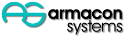 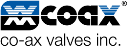 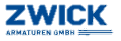 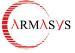 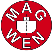 We will provide you the level of technologies for the successful competition with OHL, Adams, Krombach, Shuck, Samson, Tyco, Mokveld, Vanessa, Fisher, Bomafa, KOSO, HORA, Masoneilan , CCI, Bopp&Reuther, Daume.
Design structure
We are using the newest programs, 
                                  3-D models PDM CAD CAM ANSIS master CAM.
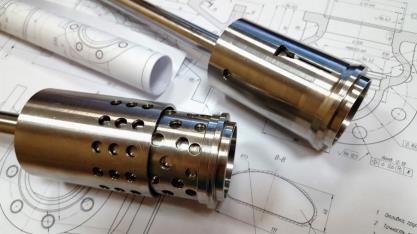 Our design departments:
for control valves 
for special valves with high parameters (for Power Station and Nuclear station)
For oil and gas industries
Recommendation on equipment selection
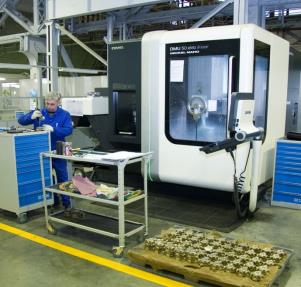 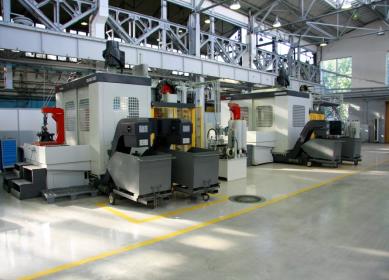 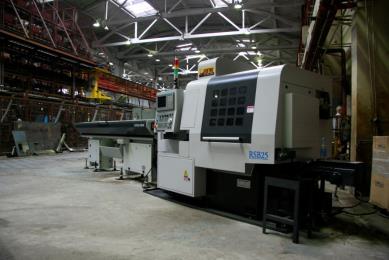 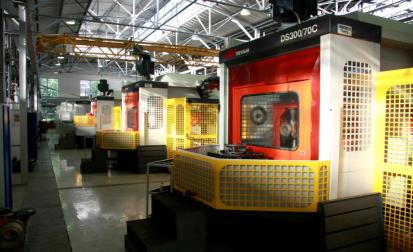 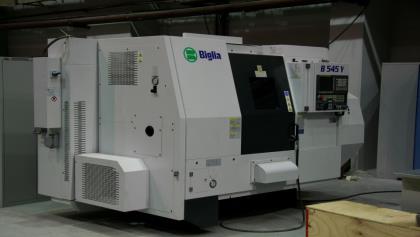 ADVANSED PRODUCT DESIGN valve in critical application
- Solutions for Power and Nuclear Station (Turbine Bypass Systems, steam redusing and conditioning valves, heater bypass system, recirculation system (on/off or modulating) choke valves, valve maintenance and repair overhaul of complete systems  PN  till  800 bar
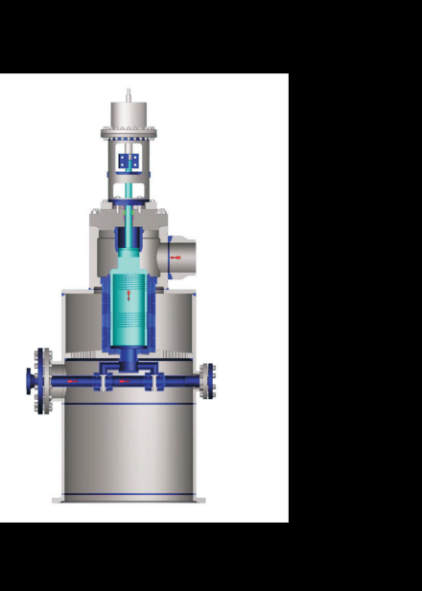 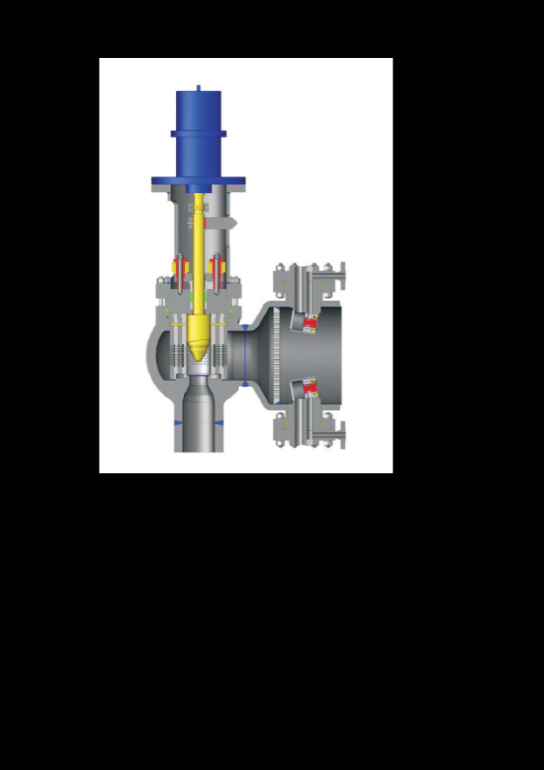 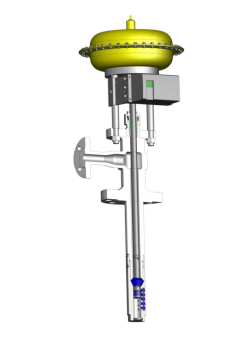 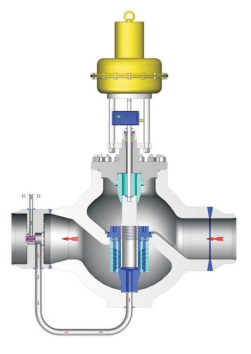 These types of product are successfully operated on objects of Germany, Saudi Arabia, Russia, Trinidad and Tobago
Main products
- Control valves anti-cavitational, noise suppression. Individual valves under specific conditions of exploitation).

                        DN 15 – 300 mm, PN 10 – 400 bar
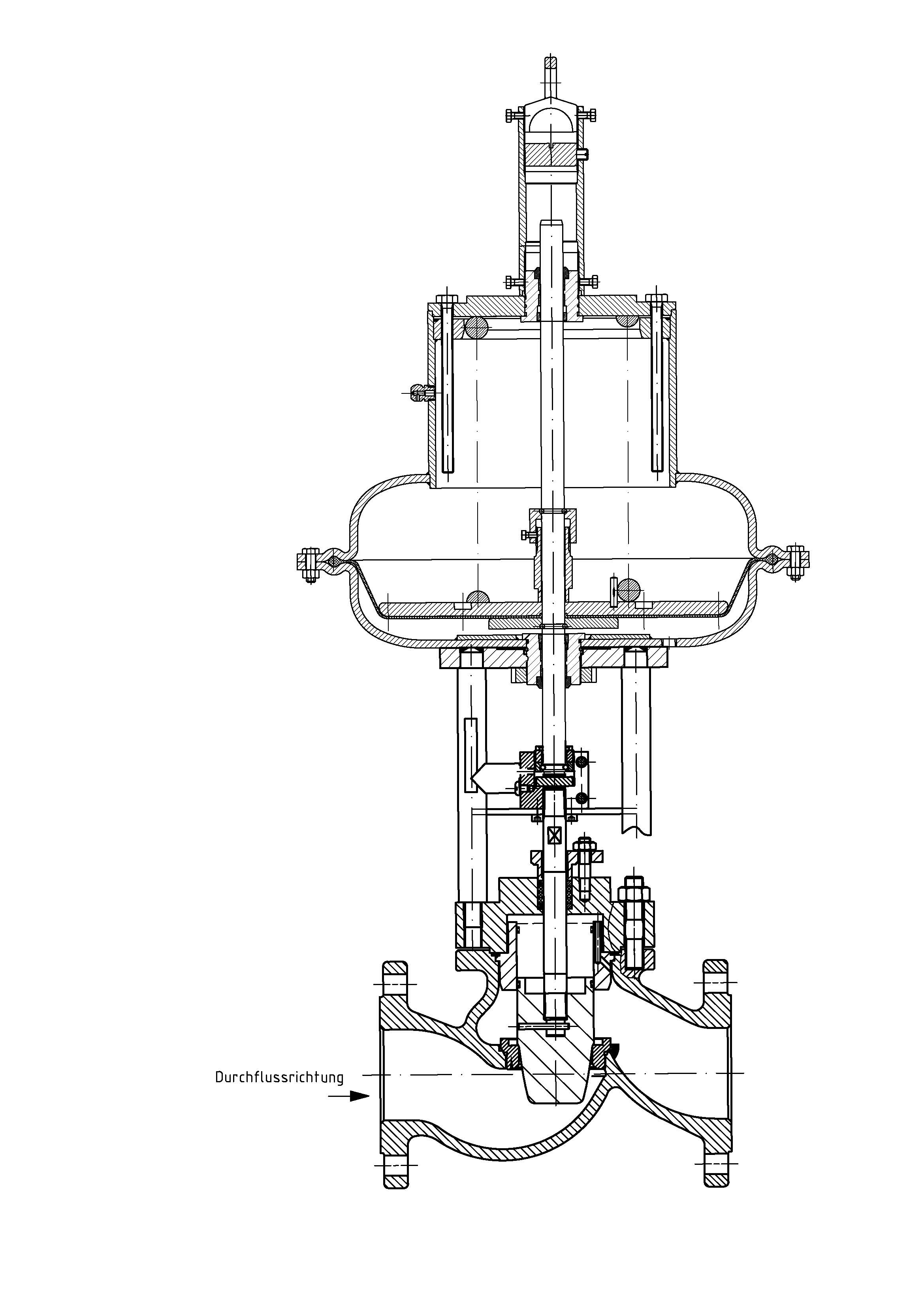 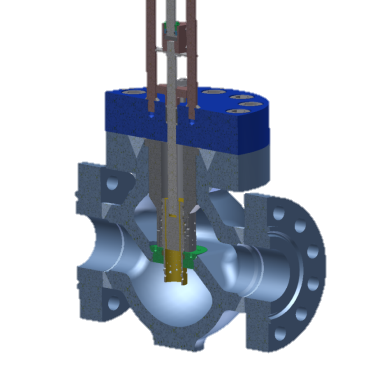 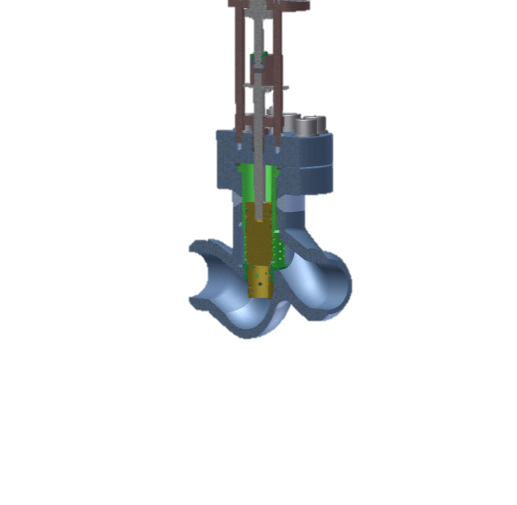 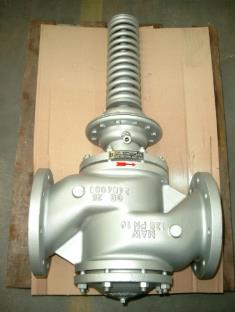 Personal valve construction and calculation
Construction the running part of the valves according to the client
Results of calculation
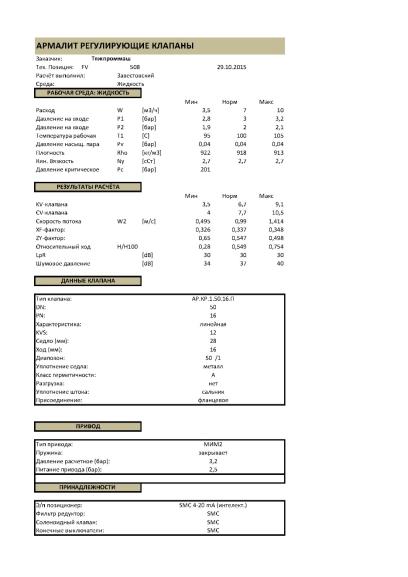 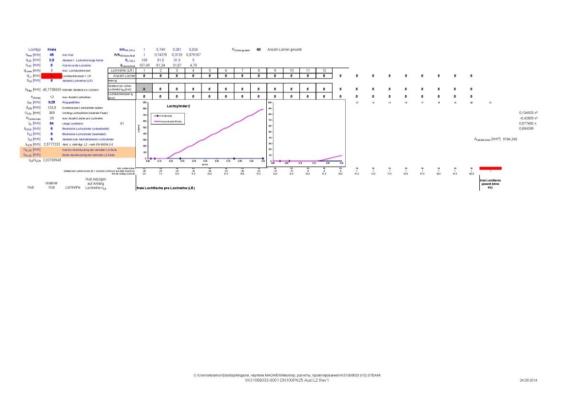 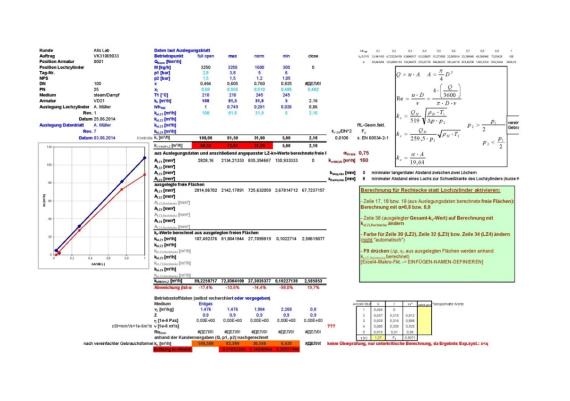 Different construction of  the control valves
Solutions for high pressure differences
Designs for anti cavitation and noise reduction
Precision flow control
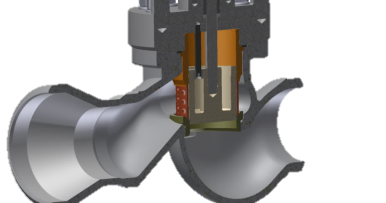 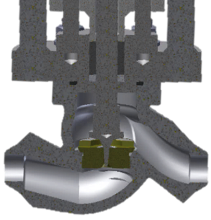 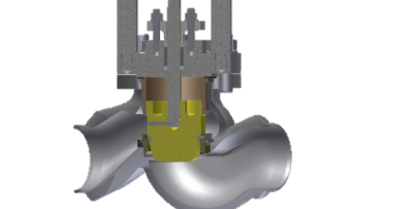 Plunger with perforated cilinder
«micro flow»
Parabola plunger
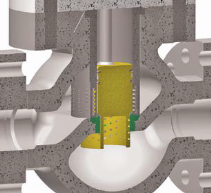 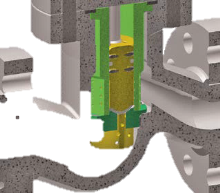 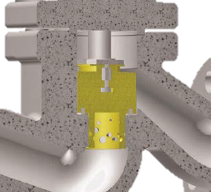 Plunger for anti cavitation with 
1 step
Plunger for anti cavitation with 
2 step
Plunger for anti cavitation with 
3 step
Main products
Non slam nozzle check valve Are actively applied in system of the gas distribution lines 

                                    DN 150 – 2000 mm, PN 1 – 16 bar
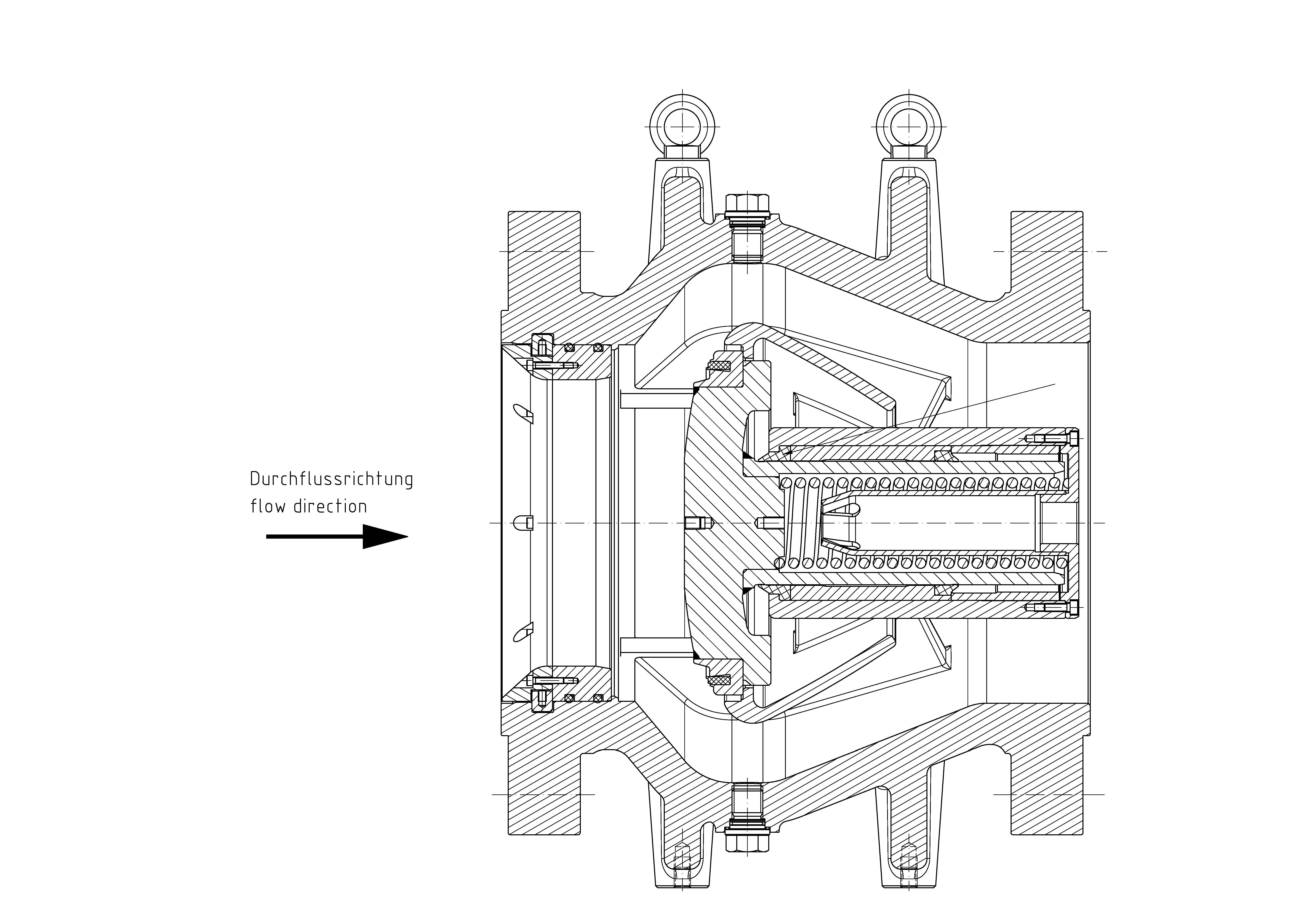 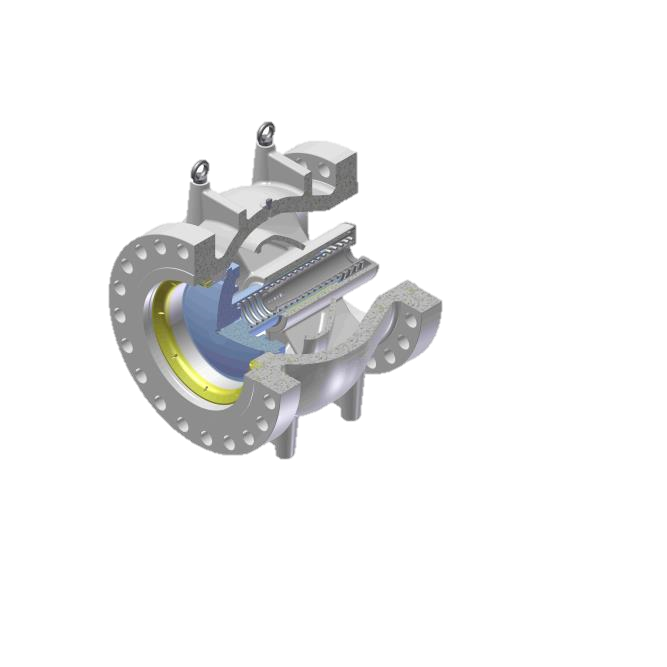 Main products
Plunger valves It is applied for antisuge of devices on annual pipelines, as the control valve. the main competitor - "Mokveld" Holland 
                              
                                       DN 50 – 2000 mm, PN 10 – 250 bar
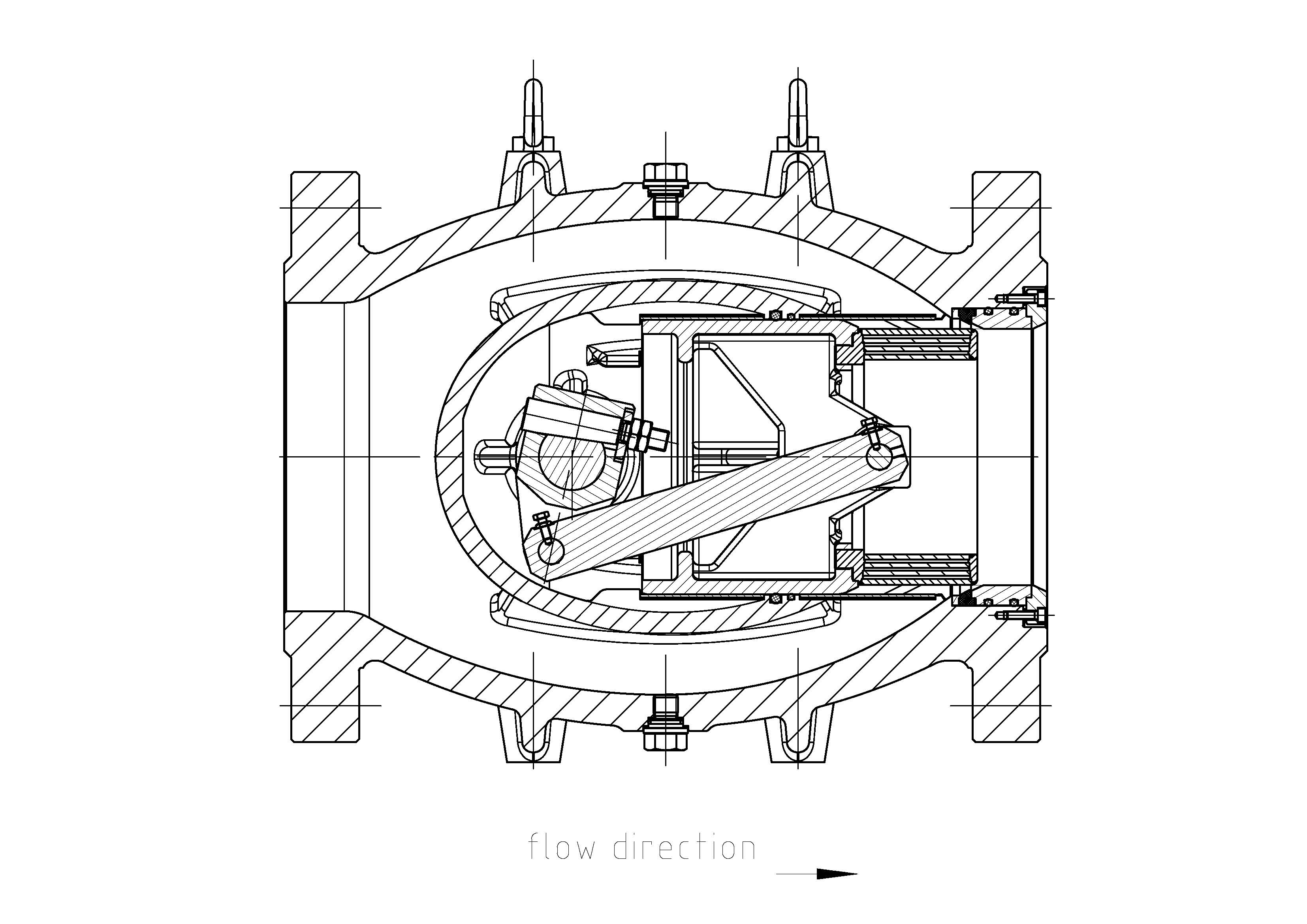 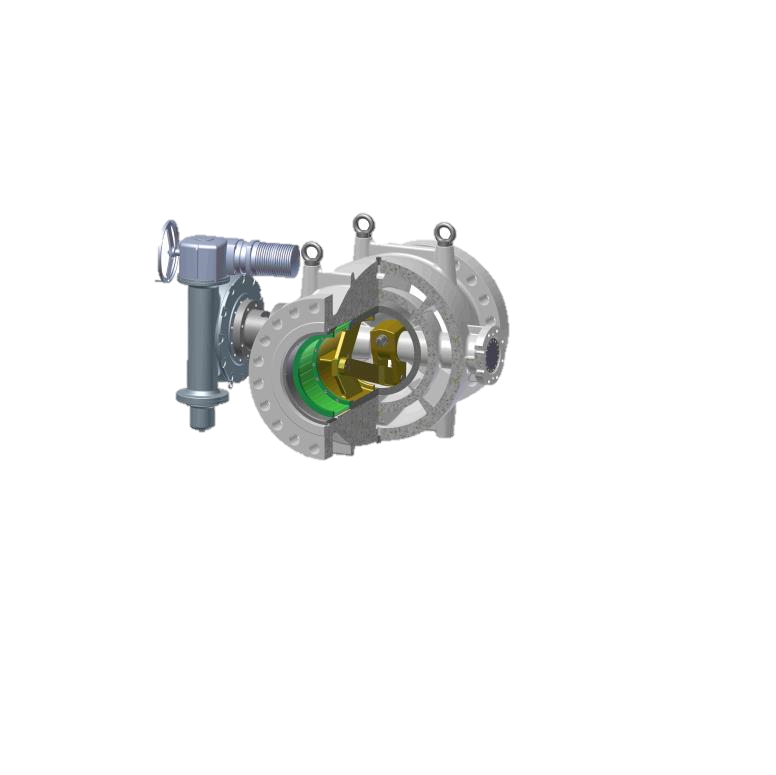 Short range
Processes of collaboration
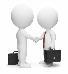 The choice of the interesting nomenclature
Contract details discussion
Signature of the Joint Venture contract
Determination of a prototype
Provision of documentation on a sample manufacture of the prototype on  your own capacities or in cooperation
Testing of the prototype
Transfer of a set of documentation on all chosen number of products
Maintenance of statement on serial production
Personnel training
Consultations for optimization of production and decrease of cost value
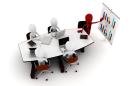 Contact  information
Sales and marketing department
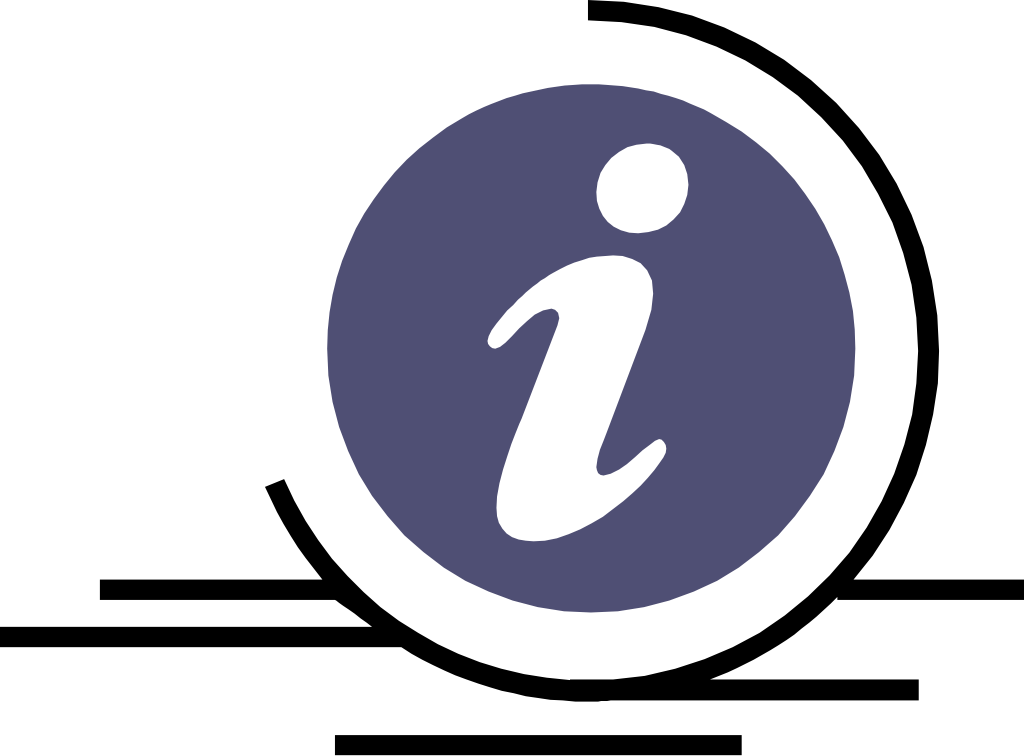 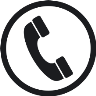 +7(905) 222-42-59
info@armaw.de
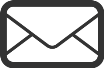 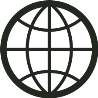 www.armaw.de
Thank you for your attention
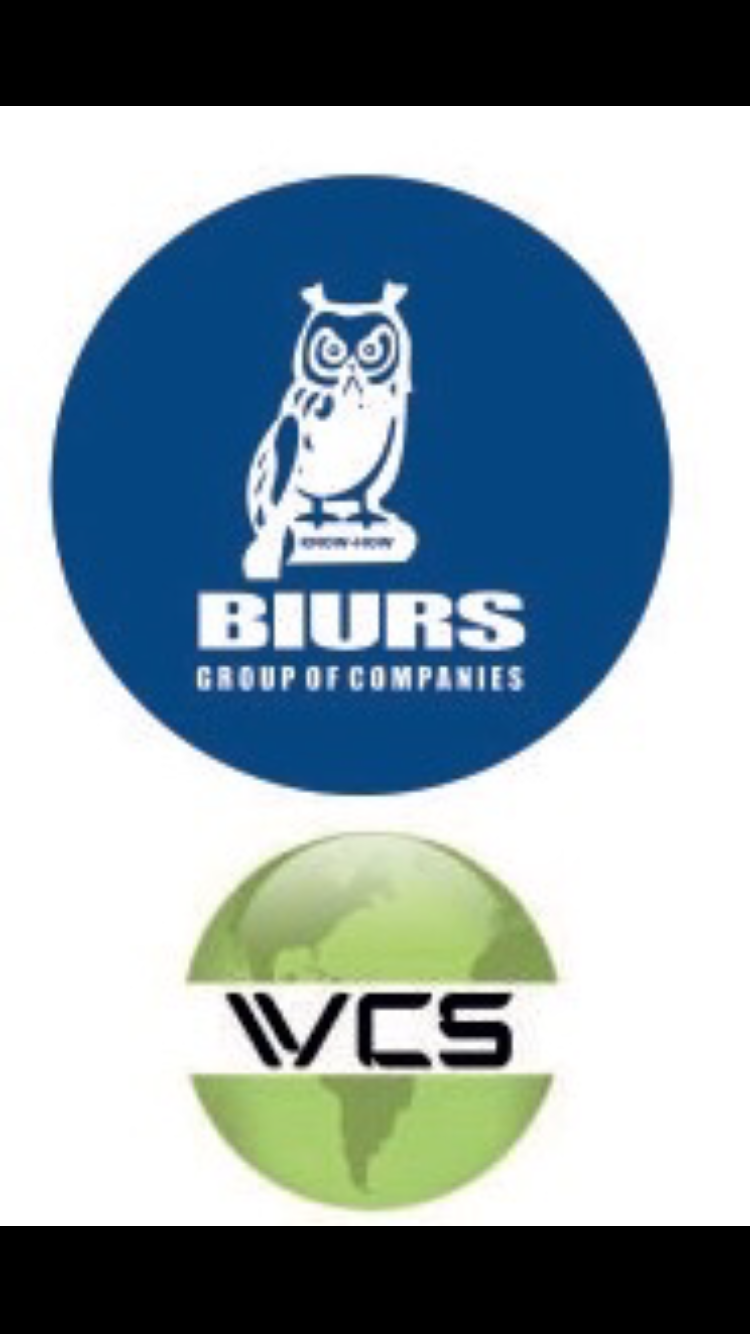